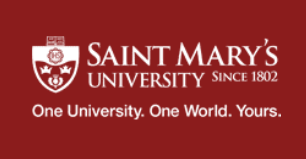 Spirituality and WorkModule 10:  Corporate Social Responsibility
RELS 2330.1
Instructor: David Sable
david.sable@smu.ca
copyright © 2019
1
Objectives
Introduce Corporate Social Responsibility (CSR) and triple bottom line reporting.
Explore some examples of CSR.
Explore the relationship of CSR to spirituality in the workplace.
copyright © 2019
2
Corporate Social Responsibility
Definition: Corporate Social Responsibility  (CSR)  occurs when organizations take responsibility for the impact of their activities on customers, suppliers, employees, shareholders, communities and other stakeholders, as well as the environment. CSR extends beyond legal requirements and includes voluntarily steps to improve the quality of life for employees and their families as well as for the local community and society at large.

Watch the video: What is Corporate Social Responsibility (CSR)?  
(this video is entertaining as well as informative ☺)
copyright © 2019
3
[Speaker Notes: In this slide above is a working definition of Corporate Social Responsibility (CSR).  In short, CSR is a form of self-regulation that a company, or companies working together, adopt on a voluntary basis in recognition of their impacts, positive and negative, on the larger society and the environment.  Watch the short video to learn about the background. (http://www.youtube.com/watch?v=E0NkGtNU_9w)
The basic concept of CSR was developed in the 1960’s and 70’s by management theorists, but it wasn’t implemented by many corporations until the late 1990’s when John Elkington wrote a book with a provocative title: Cannibals with Forks.  Elkington’s book was not just a negative criticism of capitalist and corporate wrong-doing.  It added practical ways to measure CSR in terms of a “triple bottom line”  so that corporations and the public can know if an organization was really demonstrating CSR.]
Framework for Triple Bottom Line Reporting
John Elkington in his 1997 book Cannibals with Forks: the Triple Bottom Line of 21st Century Business introduced the idea that companies needed to demonstrate corporate social responsibility with accountable reporting in three dimensions:
Impacts on people
Impacts on the planet (environment)
Impacts on profits
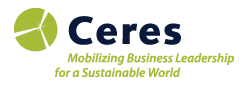 copyright © 2019
4
[Speaker Notes: CSR now includes measuring and reporting impacts on people, the planet, and profits: the three “P’s.”
Corporate Responses to Triple Bottom Line Reporting:
9 September 2003: Financial Times of London reports that more than half of the top 250 international companies now produce reports on environmental, social, or ethical performance, demonstrating how non-financial disclosures have become mainstream… A study from the international accounting and consulting firm Cap Gemini Ernst & Young finds that, “somewhere between 50 and 90 percent of a company's market value is created by ‘intangible assets’ such as environmental, health, and safety (EHS) performance… This demonstrates the potential importance of Triple Bottom Line reports (financial, social and environmental impacts) as a tool for investors.”
In May 2004, the UK Secretary for Trade and Industry released draft regulations to require environmental and social reporting for the top 1290 stock-ownership corporations in the UK beginning in 2005. 
In early 2008, Ceres’ report “Corporate Governance and Climate Change: the Banking Sector” was released. Ceres is a non-profit organization advocating for sustainability leadership. (click n the CERES icon in the presentation mode to get a current update detailing corporate efforts to reduce environmental pollutants. Even ten years ago the report scored one major American bank, Citibank as the highest ranked US bank for their climate change governance practices and noted other corporations for their work on low carbon power sources of energy. See http://www.morganstanley.com/globalcitizen/environment/CarbonPrinciplesFinal.pdf
Since 2008 almost all major international corporations have committed to CSR or its equivalent, at least in theory.  Many corporations are really doing it, but as the video in slide 3 stated, “we all know there is still a long way to go.”
Click on the graphic link to Ceres and read the latest news from a business coalition dedicated to a sustainable environment. The name Ceres is taken from Greek and Roman mythology where it stands for a goddess of agriculture and sustainable development.]
CSR: Fair Trade
Fair Trade <http://fairtrade.ca/>
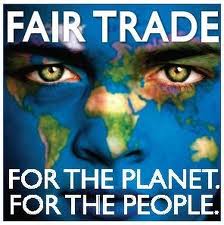 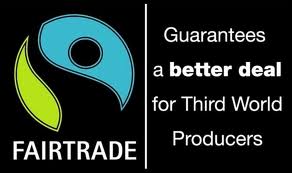 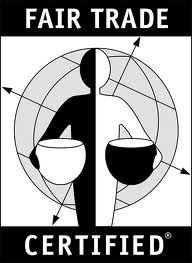 copyright © 2019
5
[Speaker Notes: Another concept that grew out of the CSR movement is Fair Trade. See http://fairtrade.ca/ and watch the short video at http://fairtrade.ca/en-ca/what-is-fairtrade/what-is-fairtrade. (You may need to paste the address directly into your browser, if it doesn’t work by clicking on the link in the PowerPoint presentation mode.)
Definition: “Fair Trade is a trading partnership, based on dialogue, transparency and respect, that seeks greater equity in international trade. It contributes to sustainable development by offering better trading conditions to, and securing the rights of, marginalized producers and workers.”  -- European Fair Trade Association (2009)
Fair Trade focuses in particular on exports from developing countries to developed countries, most notably handicrafts, coffee, cocoa, sugar, tea, bananas, honey, cotton, wine, fresh fruit, chocolate and flowers.]
Support for Fair Trade
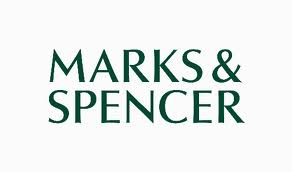 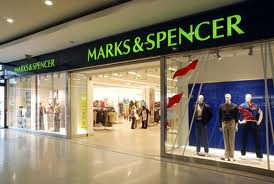 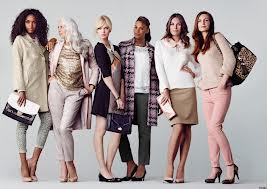 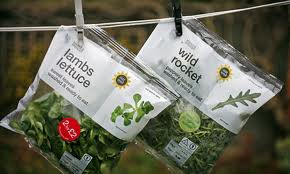 copyright © 2019
6
[Speaker Notes: UK Industry News report 15 January 2006: “The news that Marks & Spencer is switching key clothing to Fair Trade within its new sustainability programme is the latest in a line of major decisions by retailers which sends a clear message to the whole of the retail industry…. ’ The announcement from Marks & Spencer that 20 million cotton garments available at its stores will be Fair Trade certified is the latest in a series of ground breaking moves by major retailers, showing how Fair Trade is moving ever-further into the mainstream.  Marks & Spencer is providing leadership to the rest of the retail industry, showing how businesses can put Fair Trade and ethical issues at the heart of what they are doing.’” 
http://www.theguardian.com/money/2006/jan/30/ethicalbusiness.ethicalmoney
By 2006 it was becoming clear that some corporations were actually practicing corporate social responsibility and earning respectable profits. Read about the 2017 Canadian Fair Trade Award winners at http://fairtrade.ca/en-CA/Get-Involved/Promotions/Canadian-Fairtrade-Awards.]
CSR and Fair Trade in Canada
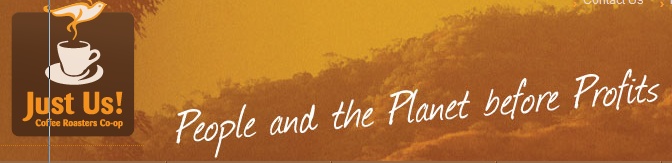 Our Story: justuscoffee.com/about-us/
copyright © 2019
7
[Speaker Notes: A Canadian example, right here in Nova Scotia:
Just Us Coffee:  Our Story
“It came out of a real passion for social justice in Latin America.  Rather than simply giving moral support and emergency aid to rural communities in Latin America, maybe we could give them a fair price for their quality coffee and, thereby, some control over their own destinies… Simple idea, but it made sense, and it works if you do it right.” Read the inspiring story of Just Us Coffee at:  justuscoffee.com/about-us/]
Just Us Distribution of Profits
copyright © 2019
8
[Speaker Notes: How it started: small.  "Worker ownership“ at Just Us is not like typical business ownership,  it is more "collective ownership" or control of a community co-operative.  The laws in Nova Scotia do not just protect and promote conventional private ownership.  In a co-operative like Just Us, whatever the amount of your investment, you are still one member with one vote and when you leave the co-op you are paid only what you have invested in (your shares). The table shows how profits were distributed at Just Us, after salaries and costs of doing business were paid, in its early years. In this case, profits as a percentage of income from operations went from 10% to 49% returned to the producers in developing countries in just one year. Although the absolute numbers were small, the percentage increase was impressive and more recent figures would show much higher amounts.]
CSR in Canada (Part 1)
Transportation Services Industry
Air Canada 
Canadian National Railway Company
Financial Services Industry
TD Bank
BMO Financial Group 
Royal Bank of Canada 
Scotiabank 

Insurance
Great-West Lifeco. Inc.
Manulife Financial Corp
Sun Life Financial Inc.
copyright © 2019
9
[Speaker Notes: Visit at least three of the web sites from this and the next slide.  These are all company sponsored web sites, so you should remain sceptical and critical. At the same, some companies are reporting on accomplishments that have some basis in fact. Note the range of activities and ways CSR is reported. Your research into these organizations can become the basis for responding to this week’s assignment. (You may be able to use CNTRL+click from the slide or use the PowerPoint presentation mode and click on the name of the company you want to visit. They are all web-linked.)]
CSR in Canada (Part 2)
Information Technologies and Communications 
Research in Motion
Google

Aerospace
Bombardier
Automotive Industry
Toyota

Chemical Industry
Dow Canada 
Dupont Canada Inc. 
SC Johnson
copyright © 2019
10
[Speaker Notes: The chemical industry in particular is often criticized for producing harmful products and byproducts that pollute the environment and endanger the health of life at all levels. This is a serious ongoing issue, but there are people in these organizations trying to make positive changes.  Read about some of the activities they already engage in.  This is not to make excuses for the harm they cause, but it does show some evidence that at some level they are no longer ignoring legitimate criticism.]
Resistance to CSR
It is still true that many companies maintain that:
"There is one and only one social responsibility of business -- to use its resources and engage in activities designed to increase its profits so long as it stays within the rules of the game, which is to say, engages in open and free competition without deception or fraud.“ 
-- (Milton Friedman, economist)
copyright © 2019
11
[Speaker Notes: We know from the media and scholarly research that the concept of CSR has not turned all businesses into socially responsible organizations. Many economists, investors, and business owners still maintain that the purpose of business is to make profits for the owners, plain and simple. They may believe that other concerns will only add to expenses and distract from the focus on profits.  
Some economists and investors insist that voluntary regulations will create enough boundaries to safeguard the public. These conservatives say business itself needs only to follow legally set limits to its business practices.  Some critics believe in absolutely free markets – no mandatory regulations or laws governing business are necessary because completely free markets will correct themselves over time. These critics are generally economic conservatives who say that businesses will not last if they engage in deception or fraud and would have no incentive for harmful activity if the markets were unregulated. They believe that for the most part government gets in the way of natural laws of supply and demand.  This is an ongoing debate in capitalist countries between economic conservatives and economic liberals who believe government must play an essential role in balancing the profit and power interests of corporations with the long range interests of the public in economic, social, and environmental respects.  Economic liberals argue that without adequate regulation, business could reproduce the economic recession of 2007-2008 or even worse conditions.]
Who Do the Laws Protect?
Publicly traded companies, as lawful entities, are required to conduct business so as to insure “success” of the company. For most financial directors that means one thing: timely profits…
In general, many shareholders pull out their investments as soon as they see a “better” opportunity elsewhere.
However, there has been growing success for socially responsible investment funds. Read the article at this link for the Canadian story.
copyright © 2019
12
[Speaker Notes: The laws that govern corporations in most developed countries were originally designed to protect investors, not social or environmental interests. For example, many employees with company-sponsored retirement funds (pensions) have little or no idea what the triple-bottom line consequences are of their pension fund investments.  By the general rules of investment, the funds are primarily managed for the maximum financial return (with only moderate or low risk) by pension fund managers. Employees who have some social conscience and who are interested in CSR have little say or influence on how their retirement or pension funds are invested. 

Increasingly, special social investment funds are attracting more investors, even pension fund managers,  who would like to give more priority to CSR issues. In Canada, several of the top [investment] funds are socially responsible investment (SRI) products, which try to balance social concerns with long-term returns. ” One top SRI performer was NEI Ethical Canadian Dividend A, which aims to encourage the companies it invests in to improve their environmental, social and governance performance. The fund posted a 13-per-cent gain for the year to Feb. 28, 2013 compared to the S&P/TSX total return of 4.6 per cent. The fund’s 10-year annualized gains were 9.2 per cent.” See the article linked in the slide(which was updated in 2018) or copy this URL://www.theglobeandmail.com/globe-investor/investment-ideas/number-cruncher/socially-responsible-investment-funds-hold-their-own/article9845687/]
CSR and Personal Ethics
Even though there are many positive examples of corporate and government policies that employ CSR, in the end their effectiveness depends on the personal ethics of everyone who works in the organization…
[to be continued in the next Module]
copyright © 2019
13
[Speaker Notes: Corporate Social Responsibility comes down to individuals at all levels in the workplace.  If people hide behind their organization and don’t acknowledge that their everyday decisions affect corporate social responsibility, they may be part of decisions that conflict with corporate social responsibility.  We will continue this point in the next module…]
Weekly Assignment
Choose two companies that are reporting on corporate social responsibility. Are they acting in agreement with our definition of spirituality in the workplace (see below)? Why?  Don’t’ rely only on the corporate web site. Check independent sources before you answer the question.

Consensus Definition: “Spirituality in the Workplace is about individuals and organizations seeing work as a spiritual path, as an opportunity to grow and to contribute to society in a meaningful way.  It is about care, compassion and support of others; about integrity and people being true to themselves and others.  It means individuals and organizations attempting to live their values more fully in the work they do.”
copyright © 2019
14
[Speaker Notes: This is a challenging assignment. You can refer back to the examples on slides 9 and 10 or choose your own.  In this course we are developing CSR as one of the frameworks for evaluating spirituality in the workplace and, while some corporate actions may be positive, they may not fulfill this definition. Remember to interact with your group discussion partners and use reflective inquiry to explore their responses.  You replies are equally important, so to give yourself enough time, be sure to post your initial response by Thursday night.]